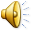 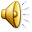 ABEILLES
FILLES DU SOLEIL
[Speaker Notes: Les abeilles ainsi que le soleil, sont indispensables pour une nature nous offrant tout ces merveilles]
Ô Abeilles pour combien de temps?
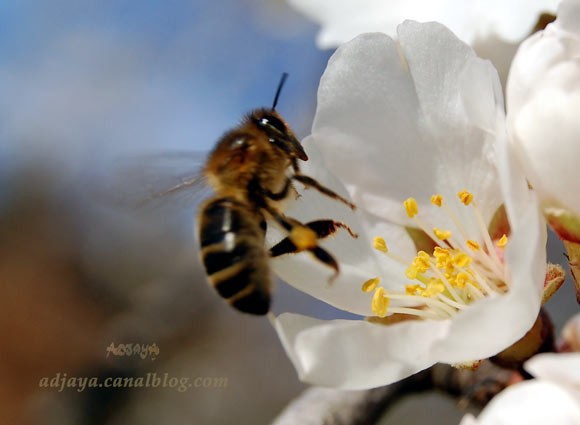 [Speaker Notes: Notre bien être dépend de celui de l’abeille et non le contraire!]
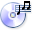 Abeilles au travers des anthères
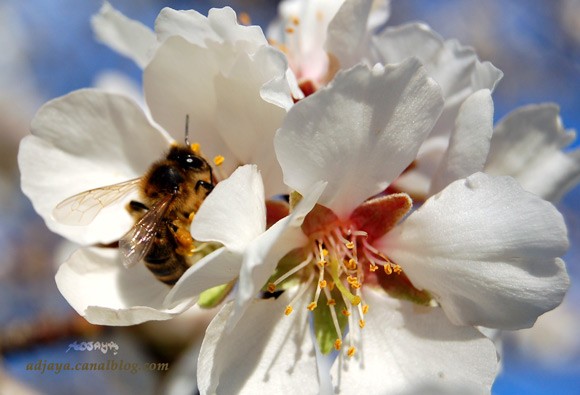 [Speaker Notes: Alliance parfaitement naturel en deux mondes différent]
Abeilles au cœur du pistil
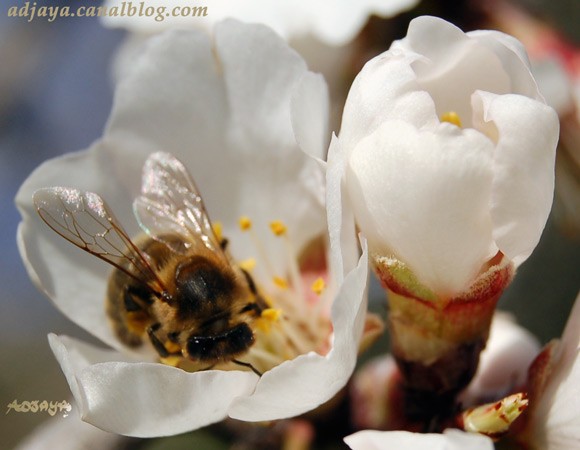 [Speaker Notes: Début de la mise a fruits, ou du bourgeons florale.]
L’abeille n’est pas dangereuse pour l’homme
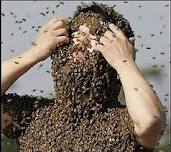 [Speaker Notes: A pratiquer dans certaines conditions.]
L’ONU s’inquiète de la très forte mortalité des                            
                       Abeilles
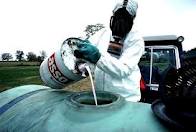 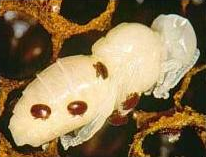 [Speaker Notes: Varroas destructor endémique, pesticide et insecticide  molécule de plus en plus lourde.]
La disparition des abeilles confirmée
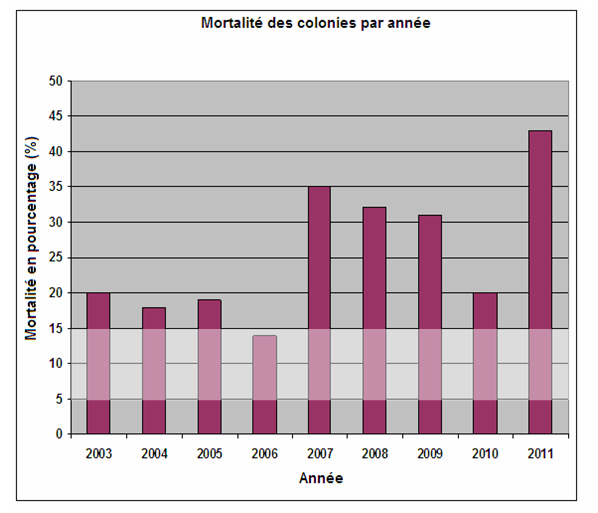 [Speaker Notes: 2011 : apparition des molécule pesticide et insecticide de nouvelle génération]
La pollution industrielle
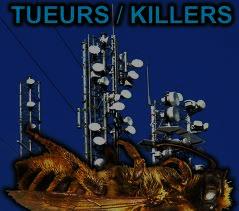 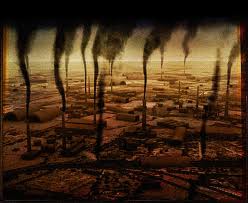 [Speaker Notes: Champs magnétique et pollutions industrielles impacte la pérennité de l’abeille.]
L’homme est un danger pour son environnement et ses descendants
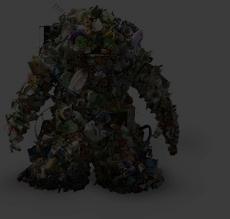 La mort des Abeilles et l'avenir de la planète
Les abeilles s’éteignent par milliards depuis quelques  mois

Leur disparition pourraient sonner le glas de
      L’ESPECE HUMAINE
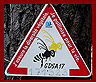 De la même façons  que personne n’a vu arriver le tsunami
De la même façons que les passagers du Titanic
n’on pas vu s’approcher l’iceberg
De la même façons personne ne                                     verra venir cette catastrophe
[Speaker Notes: Apprenons pour sois, pour ces proches et son entourage les bien faits des produits de la ruche, cela permettra une prise de conscience et permettra a tout un chacun d’apporter sa pierre à l’édifice de la préservation de l’abeille.
Einstein, la disparaissons de l’abeille laissera quatre années de produits alimentaires, avant de sombrer dans une carence alimentaire des plus préchudiciable!]